UNTERRICHTEN MIT DIGITALEN MEDIEN

INFOBLATT – CC-LIZENZEN
sehr offene Lizenz
CC BY-NC-SA
CC BY-NC
CC ZERO
CC BY
CC BY-SA
CC BY-ND
CC BY-NC-ND
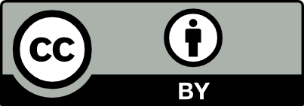 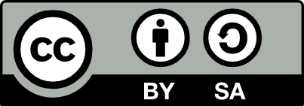 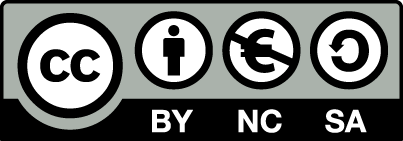 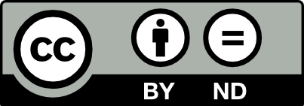 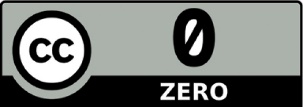 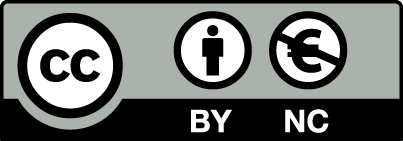 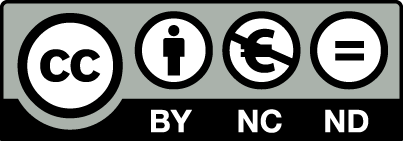 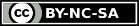 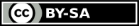 ORIGINAL
ORIGINAL
ORIGINAL
ORIGINAL
ORIGINAL
ORIGINAL
ORIGINAL
URHEBERNAME
URHEBERNAME
URHEBERNAME
URHEBERNAME
URHEBERNAME
URHEBERNAME
€
€
€
€
Lizenzbedingung:
BY = Namensnennung NC = nicht kommerziell SA = Weitergabe unter gleichen Bedingungen



Veröffentlichung:
Das Material darf nur unter Nennung der Urheber*innen und unter der gleichen CC-Lizenz verändert und verbreitet werden. 
Es darf nicht kommerziell genutzt werden.
Lizenzbedingung:
BY = Namensnennung NC = nicht kommerziell 





Veröffentlichung:
Das Material darf nur unter Nennung der Urheber*innen verändert und verbreitet werden. Es darf nicht kommerziell genutzt werden.
Lizenzbedingung:
ZERO = gemeinfrei






Veröffentlichung:
Das Material darf ohne weitere Angaben oder Einschränkungen verändert, verbreitet und kommerziell genutzt werden.
Lizenzbedingung:
BY = Namensnennung






Veröffentlichung:
Das Material darf nur unter Nennung der Urheber*innen verändert, verbreitet und kommerziell genutzt werden.
Lizenzbedingung:
BY = Namensnennung SA = Weitergabe unter gleichen Bedingungen




Veröffentlichung:
Das Material darf nur unter Nennung der Urheber*innen und unter der gleichen CC-Lizenz verändert, verbreitet und kommerziell genutzt werden.
Lizenzbedingung:
BY = Namensnennung ND = keine Bearbeitung 




Veröffentlichung:
Das Material darf nur unter Nennung der Urheber*innen verbreitet und kommerziell genutzt werden. Es darf nicht verändert werden.
Lizenzbedingung:
BY = Namensnennung NC = nicht kommerziellND = keine Bearbeitung 



Veröffentlichung:
Das Material darf nur unter Nennung der Urheber*innen verbreitet werden. Es darf nicht verändert und kommerziell genutzt werden.
03.11.2021